SystemVerilog and Verification
Cody Rigby
Topics
What is SystemVerilog
Differences from VHDL
Features
Constructing a Basic Testbench Topology in SystemVerilog
Modules
UVM SystemVerilog
Verification Concepts
Assertions
Coverage
SystemVerilog
Hardware Description and Verification Language (HDVL) combines features of HDL’s with features from C and C++
Borrows features from Verilog Superlog,  VHDL, PSL, C, Vera,
Most of the verification functionality is based on the OpenVera language by Synopsys
Adopted as IEEE standard in 2005, most current version is IEEE standard 1800-2017
Can be used to describe hardware behavior but typically used for verification
SystemVerilog is an Object Oriented language that supports a single-inheritance model
Verification features allow for complex testbenching and random stimuli in simulation
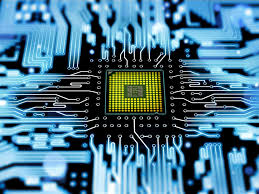 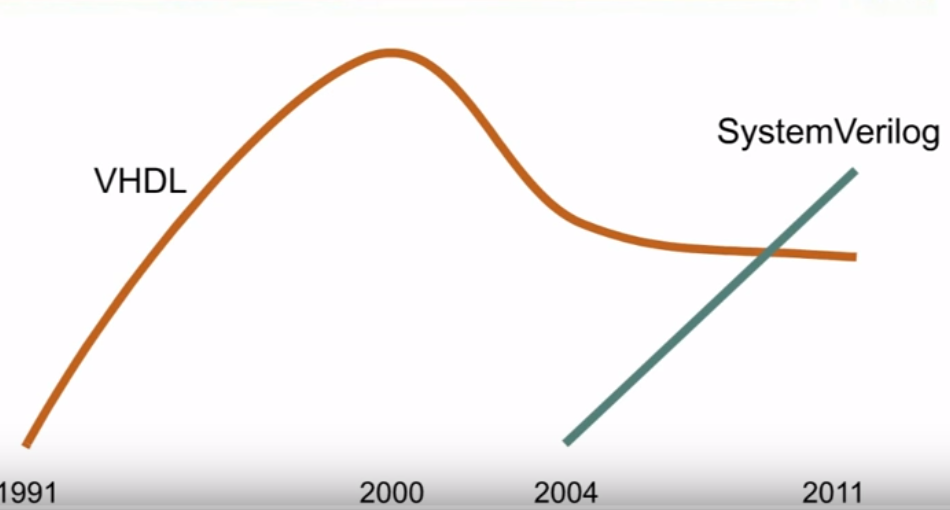 SystemVerilog                 VHDL
C-style data types 7 control –enum, struct, typedef, ++ break return		Yes
Packages						Yes
Synthesis –friendly “concise” RTL notation			No
Interfaces						No
Systemverilog Assertions				Yes
Clocking Blocks					No
Object Oriented Programming –Classes			No
Constrained random stimulus generation			No
Function Coverage					No
Dynamic Processes, Dynamic arrays, queues, mailboxes, semaphores	No
Direct Programming Interface(DPI) –calling C from Systemverilog		Yes
RTL
Assertions
Test Bench
DPI
SystemVerilog Types
wire : acts like real write in circuits
reg : holds values until another value is assigned, like register in hardware
real, shortreal : single and double precision floating point numbers
 Time : 64 bit quantity used to hold simulation time
Logic : improved version of reg from Verilog to SystemVerilog, can be driven by continuous assignments, gates and modules in addition to being a variable
Two State Types : byte, bit, int, shortint, longint : improved performance and memory usage
event : event is a handle to a synchronization object that can be passed around to routines, SystemVerilog introduces triggered function that lets you check whether an event has been triggered
SystemVerilog Data Structures
Fixed Arrays : collection of variables all the same type 
bit [7:0] array4 [2:0];        //unpacked array declaration
bit [2:0][7:0] array5;         //packed array declaration

Vector width/dimensions declared before the object name referenced as packed array, array size/dimensions declared after object name is refereed as unpacked array

Dynamic Arrays : one dimension of an unpacked array whose size can be set or changed at run-time
data_type  array_name [ ];
data_type is the data type of the array elements.
Methods for Dynamic Arrays
new[ ]       -->  allocates the storage.
 size( )       -->  returns the current size of a dynamic array.
delete( )    -->  empties the array, resulting in a zero-sized array.
SystemVerilog Data Structures
Queues: variable size, ordered collection of homogeneous elements. Queues can grow and shrink, supports adding and removing elements anywhere
Queues are declared using the same syntax as unpacked arrays, but specifying $ as the array size, In queue 0 represents the first and $ represents the last entree
Queue Declaration
 data_type queue_name[$];
 where:       
 data_type        -  data type of the queue elements.        
 queue_name    -  name of the queue.

Mailboxes: mechanism to exchange messages between processes, data can be sent to a mailbox by one process and retrieved by another.  Very effective in testbenches to transfer packets of data between modules
Blocking and Non-Blocking Assignments
Non-Blocking Assignments
Blocking Assignment
Executes in series order, uses ‘=’, blocks execution of next statement until completion of current assignment 
 initial begin
    //initializing a and b
    a = 10;
    b = 15;
     
    x = a + b;
    y = a + b + x;
Executes in parallel, uses ‘<=’, assignments occur at the same time (during the end of the simulation time stamp)
  initial begin
    //initializing a and b
    a = 10;
    b = 15;
     
    x <= a + b;
    y <= a + b + x;
SystemVerilog Control Flow
Unique if : evaluates all the conditions in parallel
Priority if : evaluates all the conditions in sequential order
Loops: While/Do While, For Loop/For each break/continue etc.,
Repeat: executes statements for loop variable number of times
 Event Control : any change in a variable or net can be detected using the @ event
Processes
Fork-Join_none does not wait for the completion of Process inside the fork-join_none before following processes are executed
Fork-Join_any will be un-blocked after the completion of any of the Process
Fork-join :  will start all the processes inside it in parallel and wait for the completion of all processes
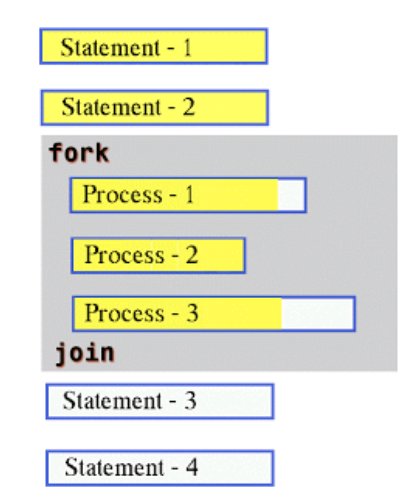 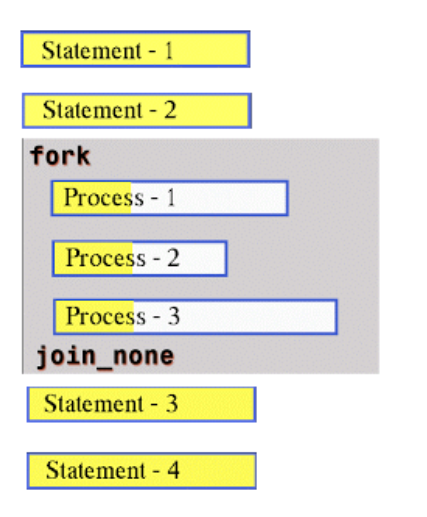 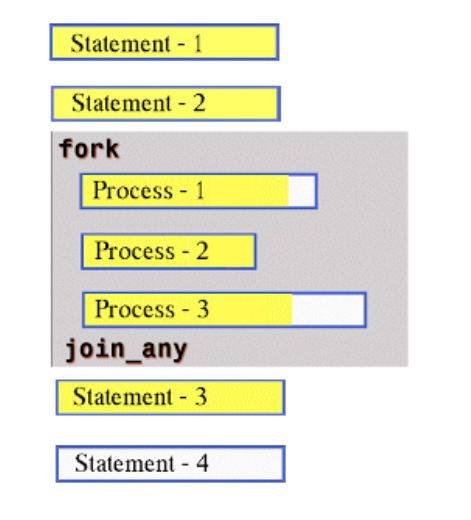 Tasks and Functions
Function : must execute in one simulation time unit, cannot enable a Task, must have at least one input argument, returns a single value
Task : can contain time-controlling statements, can enable tasks or functions, can have zero or more arguments, does not return a value (used for performing actions during simulation time)
Classes
User defined data type that includes data, functions, and tasks that operate on data.  Classes allow objects to be dynamically created, deleted assig and accessed via object handles.
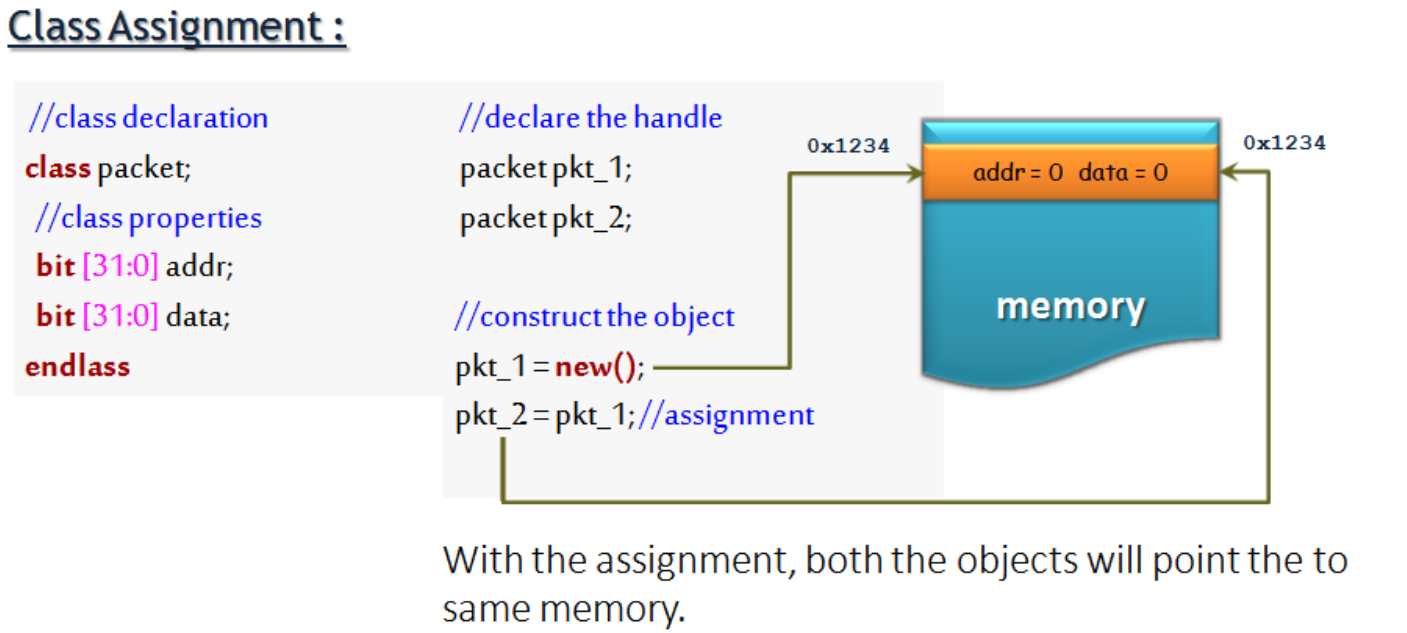 Modules
Basic building block that can be used in design or verification.  
RTL Design: contains synthesizable constructs which represents physical hardware, can be low level (logic gates) or complex (state machines) and can instantiate other design elements.
RTL Testbench :contains top-level RTL DUT instance, interfaces, assertions and other components
Constructing a Basic Testbench Topology in SystemVerilog
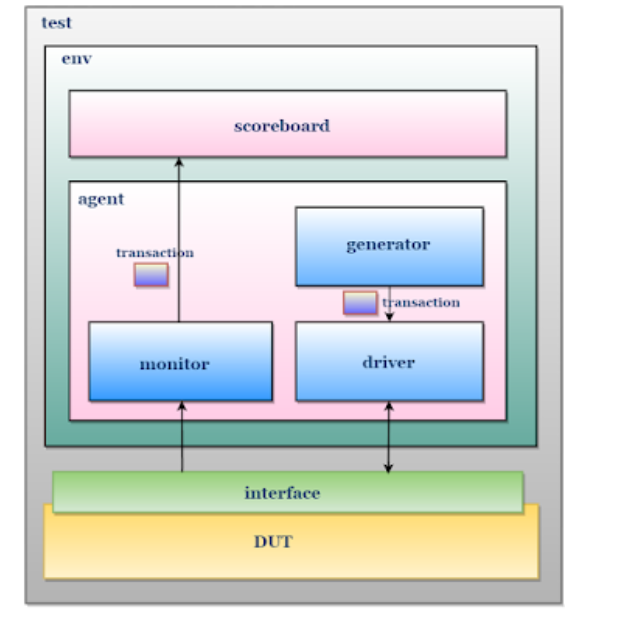 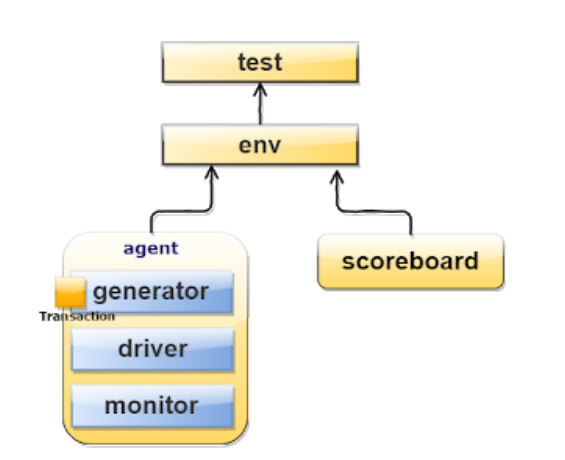 Transaction Class
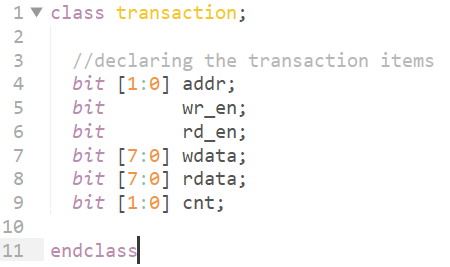 Field required to generate stimulus are declared in transaction class
Transaction class can also be used as placeholder for the activity monitored by monitor on DUT signals
Generator sends transactions to be interpreted by the driver to provide stimulus to the DUT through the interface
Monitor interprets outputs of the DUT into transactions then pushes them to the scoreboard
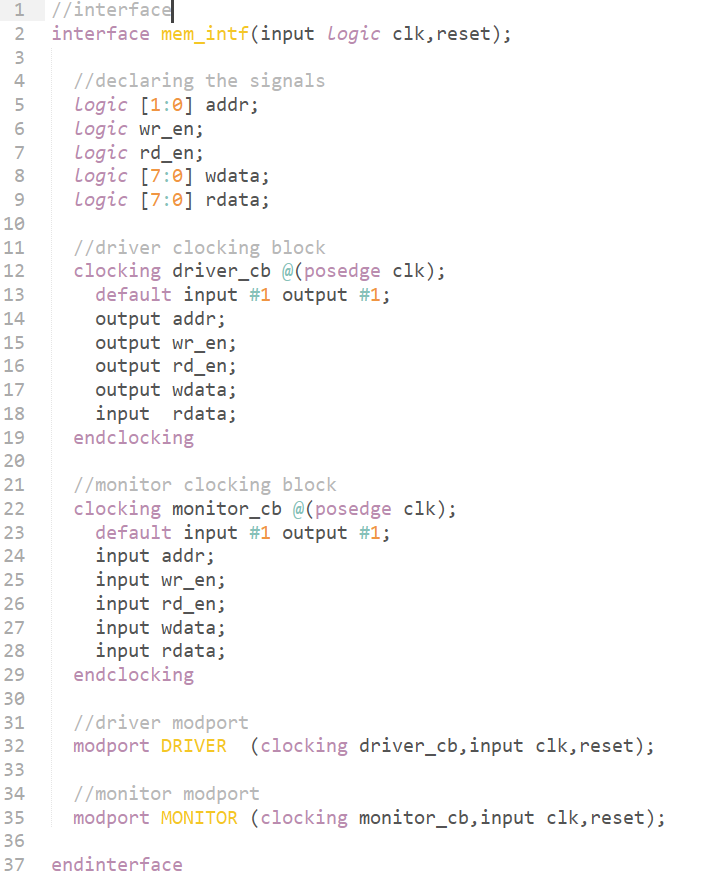 Interface
Systemverilog construct to encapsulate communication between modules
Can contain modports which provides direction information for module interface ports and controls the uses of tasks and functions within certain modules
Shared by multiple entities (driver, monitor, etc.)
Driver
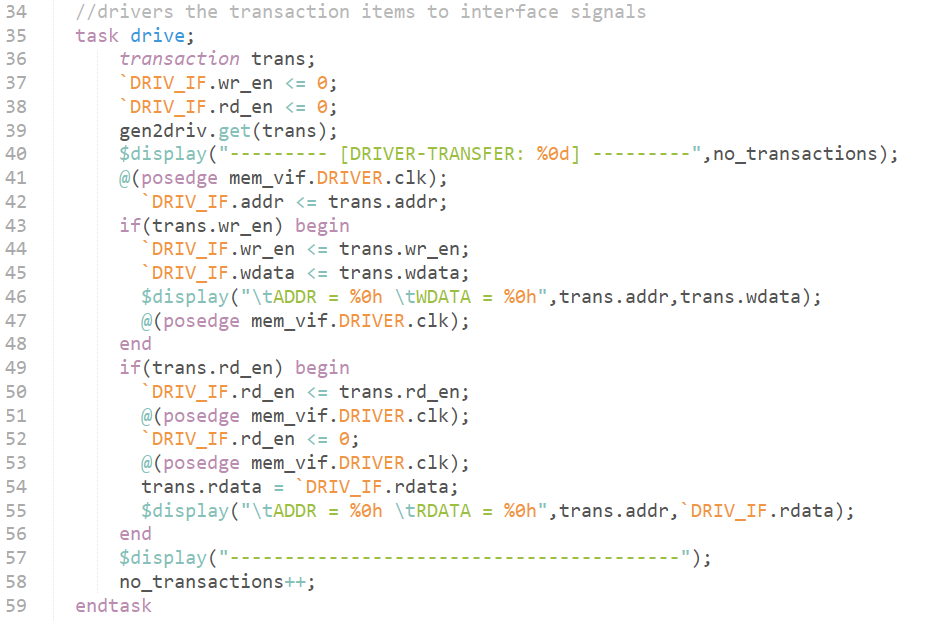 Driver Class receives the stimulus from a generator in the form of a transaction through a shared mailbox
Driver converts transaction level data to signal level activity
Monitor
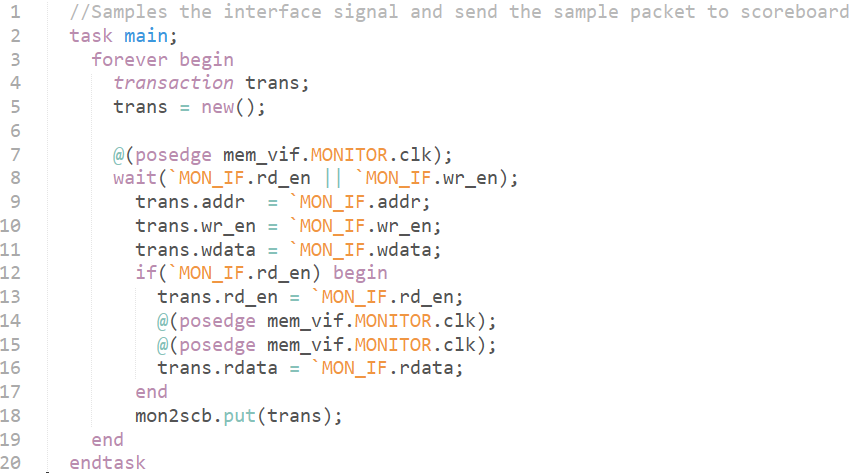 Samples the Interface signals and convert signal level activity to transaction level
Sends transaction to scoreboard via mailbox
Score Board
Scoreboard receives the sampled transaction from the monitor
Used to perform the actual verification, is the output correct?
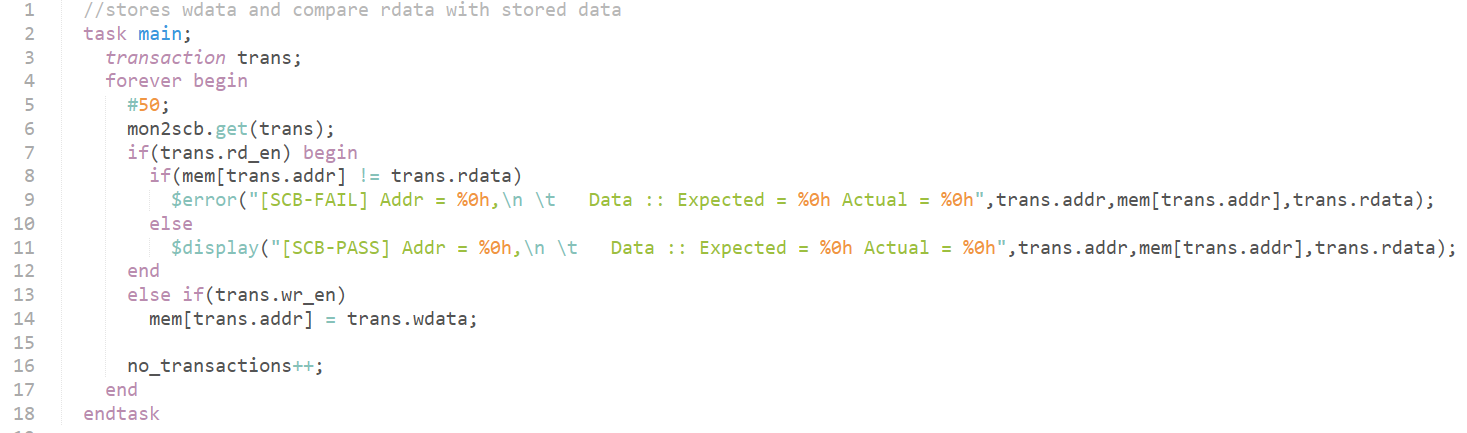 Generator
Generates transactions that will be translated into stimulus for the DUT
Sends generated transactions to driver over mailbox
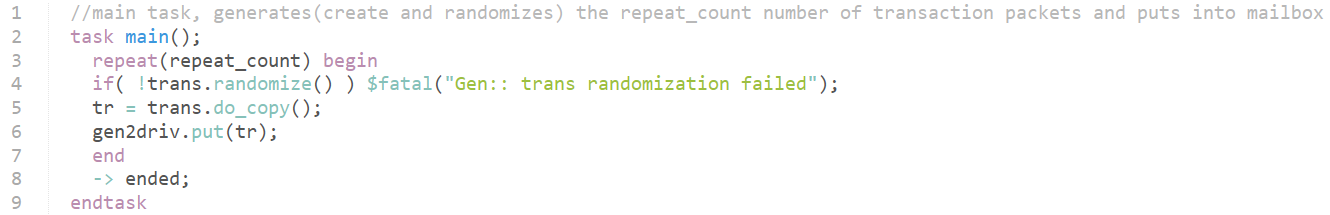 Environment
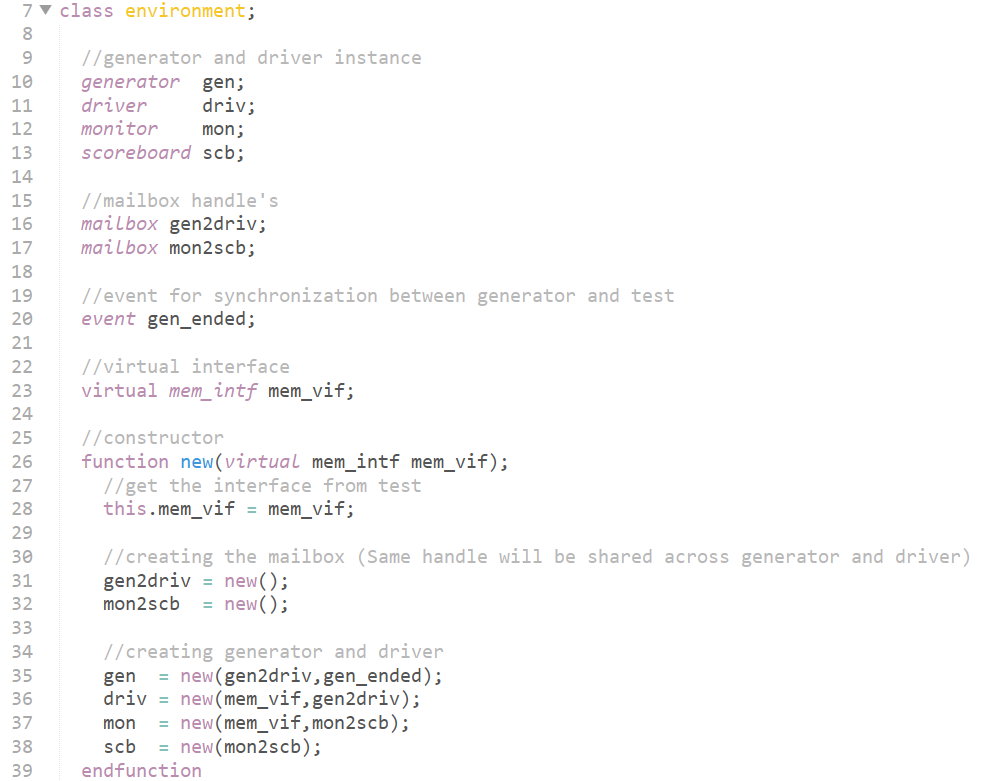 Contains instances of the generator, driver, monitor, and scoreboard, connects generators to drivers and monitors to scoreboard with mailboxes, and provides instance of the interface to all
Main task which runs a test
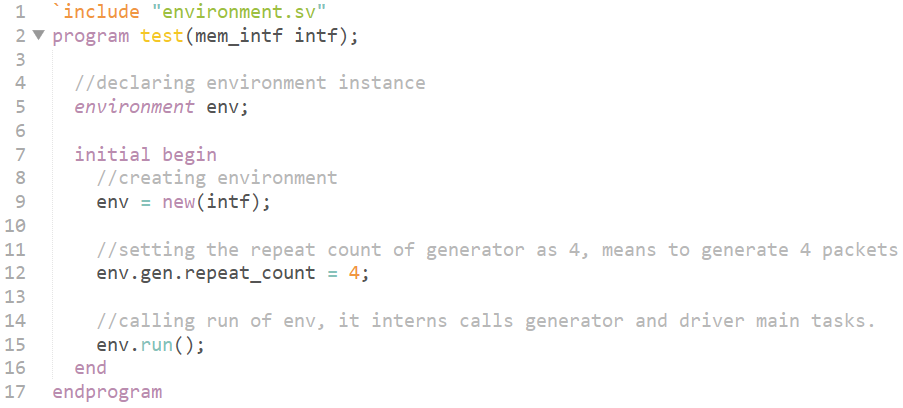 Testbench and Test
Test Bench is the top level entity and a module.  Instantiates the DUT, interface and the test
The test is a module that instantiates the environment and calls its run() procedure.
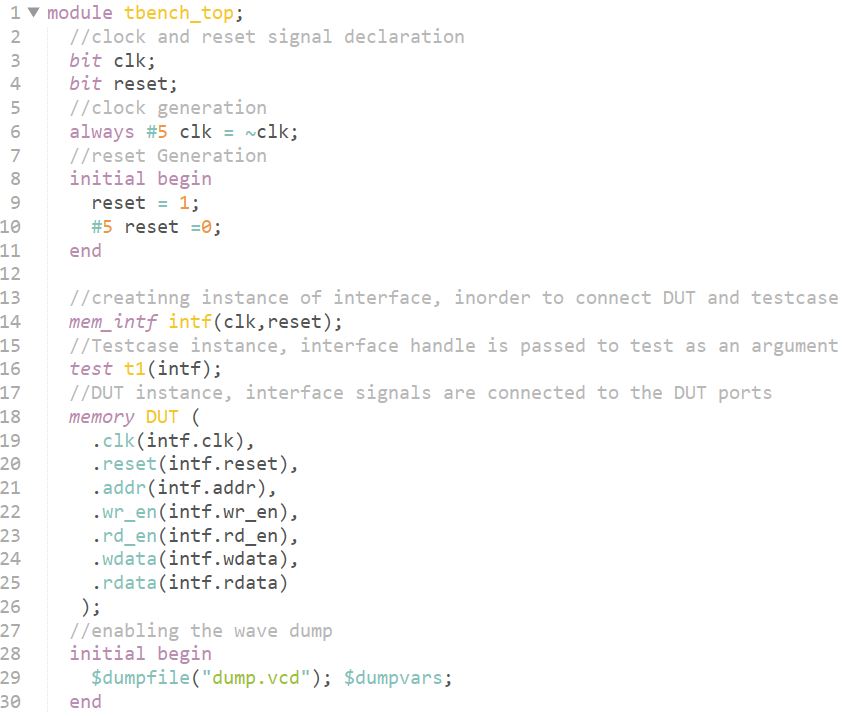 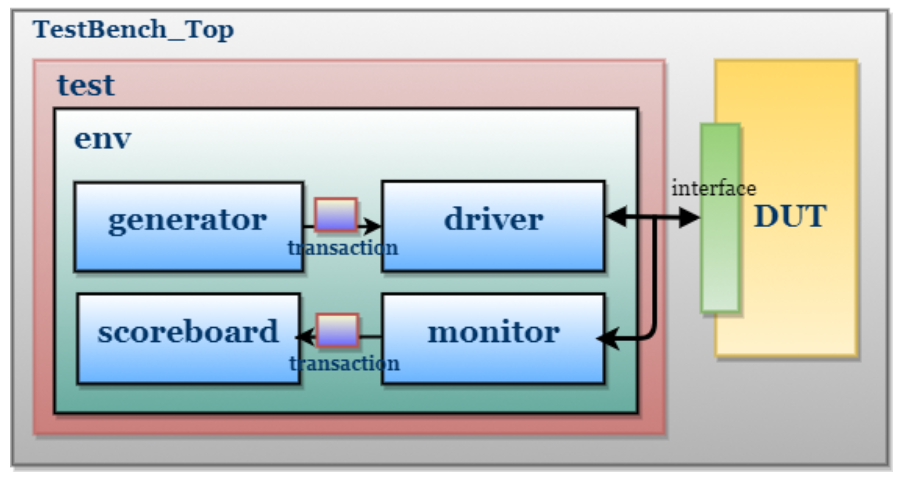 UVM SystemVerilog
Universal Verification Methodology
Provides framework for modular and layered verification components
Developed and maintained by Accellera
Consists of class libraries that allow for robust, reusable verification environments
Used widely in industry for RTL verification
UVM Features
Sequences : UVM gives comprehensive control on stimulus, can be developed by randomization, layered sequences, virtual sequences etc. (sequences of transactions)
Stimulus/sequences are kept separate from actual testbench hierarchy.
Uses TLM instead of mailbox
Uses modular components, Driver, Sequencers, Agents, Env etc.
Configuration class : database where all the parameters for the testbench hierarchy are located
Verification Concepts
Simulation Verification : Verify that design meets spec for a given input stimuli
Formal Verification : Verify that design meets spec for any valid input stimuli
Equivalence Checking
Model Checking
Model Checking
Given a model of a system, exhaustively and automatically check whether this model meets a given specification as described by assertions
Assertions are provided by the user that describe legal or illegal behavior
Assertions include coverage properties that help ensure thoroughness of verification
How to do this ? SystemVerilog Assertions (SVA)
Why use Assertions ?
Reducing verification time
Catch errors earlier
Pinpointing sources of error
Types of Assertions
Concurrent assertions must always be satisfied by a design.
Temporal assertions must by satisfied by the design under certain defined (often clock-based) conditions. These conditions can either contain an individual set or a sequence of sets
SVA Immediate Assertion Example
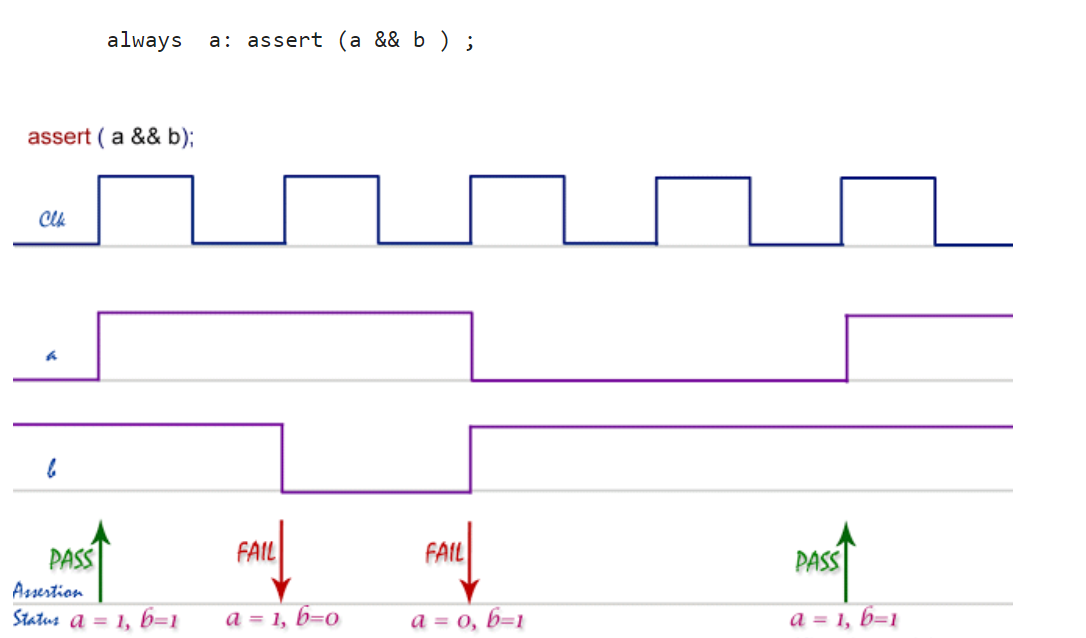 SVA Concurrent Assertions
SVA allows for concurrent assertions which detect behaviors over a period of time
Evaluation of concurrent assertions are associated with clock edges
4 Layers:
Boolean Expression Layer : evaluates a single expression to be true or false
Sequence Layer : sequence of Boolean expressions over time
Property Layer : defines a behavior of the design defined elsewhere
Assertion Layer : asserts the property
Example :
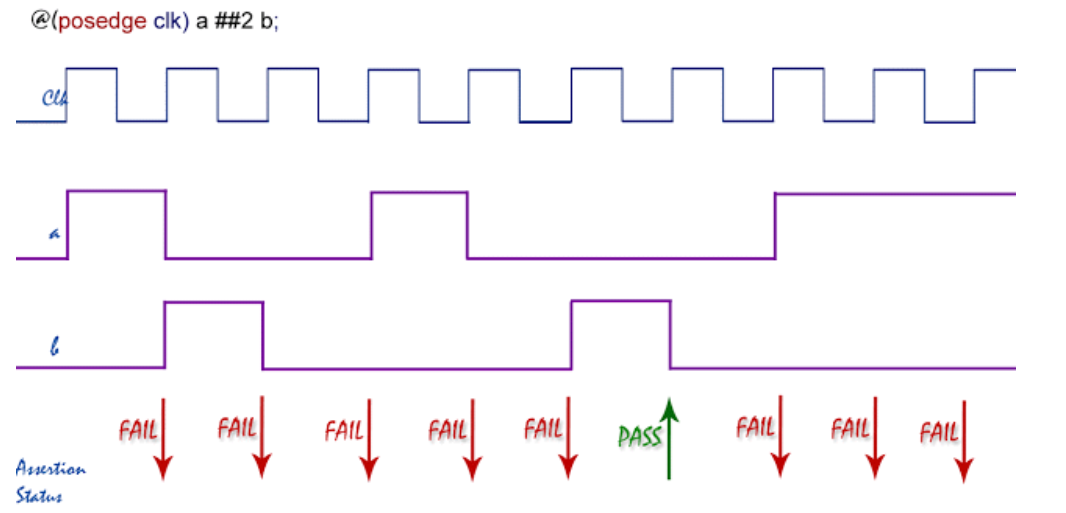 sequence seq;
  a ##2 b;
endsequence

property p;
  @(posedge clk) seq;
endproperty
a_1 : assert property(p);
Coverage:
Coverage is used to measure tested and untested portions of the design.  Defined by the percentage of objective that have been met
Two Types :
Code Coverage:
How much of the design code is exercised, Number of lines, conditions, States in FSM, paths taken etc.
Functional Coverage:
User defined metric:
Data-oriented : values of inputs and outputs
Control-oriented Coverage : checks for sequences of behaviors
SVA Coverage
Defined by creating coverage points using the covergroup construct
Cover point is an expression or a variable, each associated with a bin
Bins increment if the condition given to that cover point is satisfied
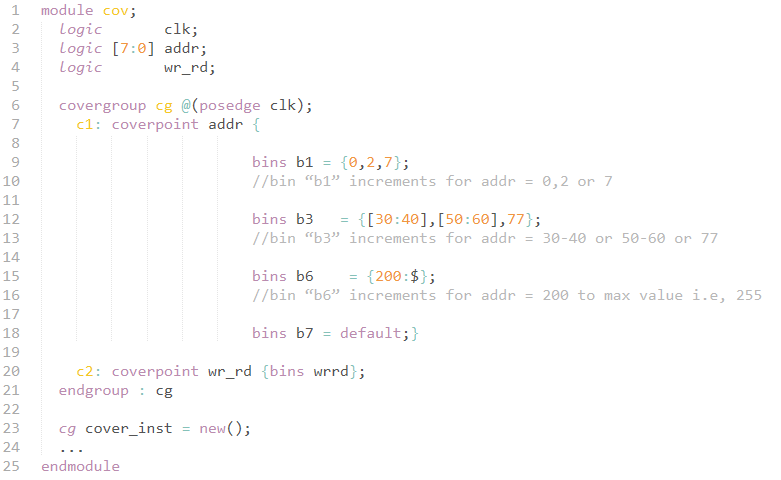 References
https://www.verificationguide.com/